History of Lowell
LOWELL, IN
FOUNDED 1852
Native Americans
Before hardy pioneers arrived, very few white men were in the area. The French were here as early as 1679, and, of course, the Indians, especially the Potawatomi Tribe, who had been here for many years before.  Other tribes of Native Americans also lived in our area.
http://www.native-languages.org/indiana.htm
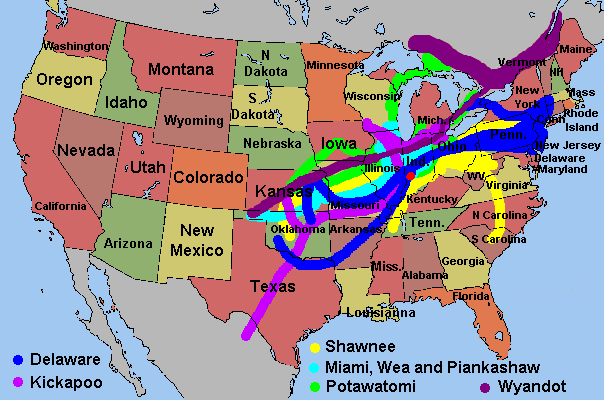 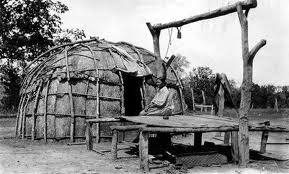 Potawatomi Indian House
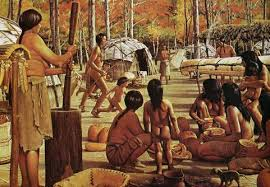 Indiana became an organized territory in 1800, and a state in 1816. After the treaty with the Indians the final purchase of the land took place in 1832. After surveying was completed in 1834, the homesteaders came.
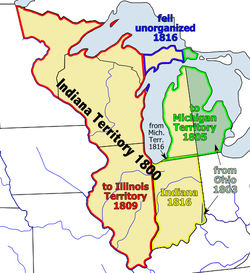 Early Settlers of Lowell Area
It was October 1834, a month of good sunshine, when these pioneers started to come to our county with their white covered wagons, horses and oxen. One of these early settlers had this to say about his arrival in the area: “It was October 1834 when I first entered the Grand Prairie. It was about noon of a clear delightful day when we emerged from the wood, and for miles around stretched forth one broad expanse of clear open land.”

He also wrote that he could see in the distance the pretty groves where they later would build their cabins.
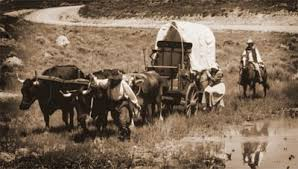 The first of the homesteaders in this part of Lake County was Thomas Childers, who, with his wife Sarah and their family, settled in School Grove early in October 1834. To be the first arrival was harder as settlers always helped to build cabins for their neighbors.

The Childers cabin was about two miles north of Schneider.  All of these brave people bore their hardships with great cheerfulness, but the early years were hard times.
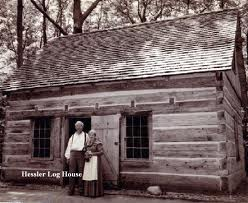 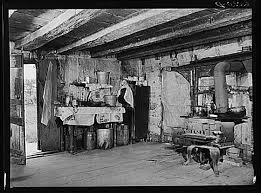 The winter of 1834 the Childers family was in School Grove; John Driscoll near Lowell; Jesse Pierce at Deep River and David Pierce at Turkey Creek with a few other scattered in the northern part of our county. They found the winter a terrible one. The oxen were hungry, food for the children became scarce and the flour mills were forty miles away in LaPorte County.

One family made a supper of a big owl and were roasting a wolf when a supply finally arrived. All game seemed to have hidden from the hunters guns.

Though they were hungry, no settlers starved and not one died the first bad winter in this area. They recorded in their logs the following: “1834-1835 exceedingly severe weather, and on April 4, 1835 a most terrible snowstorm.”
The winter of 1834 the Childers family was in School Grove; John Driscoll near Lowell; Jesse Pierce at Deep River and David Pierce at Turkey Creek with a few other scattered in the northern part of our county. They found the winter a terrible one. The oxen were hungry, food for the children became scarce and the flour mills were forty miles away in LaPorte County.

One family made a supper of a big owl and were roasting a wolf when a supply finally arrived. All game seemed to have hidden from the hunters guns.

Though they were hungry, no settlers starved and not one died the first bad winter in this area. They recorded in their logs the following: “1834-1835 exceedingly severe weather, and on April 4, 1835 a most terrible snowstorm.”
Melvin Halsted
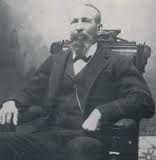 Founder of Lowell
In 1845, Melvin and his wife Martha moved to Lake County, Indiana, and settled on an eighty-acre farm about five miles west of Lowell on Belshaw Road. No one can tell the story of their early life in the West Creek settlement better than Melvin Halsted himself, and the following is part of a story written by him August 31, 1905: (quote):
"In the early fall of 1844, I, M.A. Halsted, came, with my young family to Lake County, Indiana, on a visit, and was so pleased with the new country that I lost no time after I had gone back to Dayton, Ohio, in selling my farm and stock and getting ready to move. I was compelled to move by team as that was the only transportation in those days; the railroad not even coming to Chicago until eight years after that time. At this time there was not even one-tenth of the land bought of the government, so I purchased an eighty-acre deeded farm all fenced and plowed for $500.00.
In 1848, Halsted and his partner, O.E. Haskin, built a water-powered saw mill in the area to become the Town of Lowell, and in 1849 moved his family from the West Creek farm to a cabin near the present railroad depot in Lowell.

That same year he began to build what is now known as the "Halsted House" at the northeast corner of Halsted and Main Streets in Lowell. The house was finished in the spring of 1850. Halsted burned 400,000 bricks to build the home, which was a mansion in its day and quite different from the home of logs described in his article of 1905.
“
The Halsted House
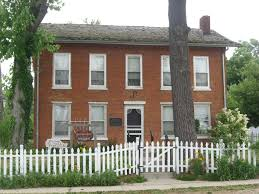 Melvin Halsted was very important to Lowell.
*Built a saw mill in town
*Built a brick kiln
*Built flour mill
*Built brick church
*Helped bring a stagecoach route between Lowell and Crown Point.  It carried mail and passengers.  A one-way trip took 2 hours!
*Built two-story brick school house
*Helped bring the railroad to Lowell.  There were passenger and freight trains that traveled to Chicago.
Railroad Station 1800s
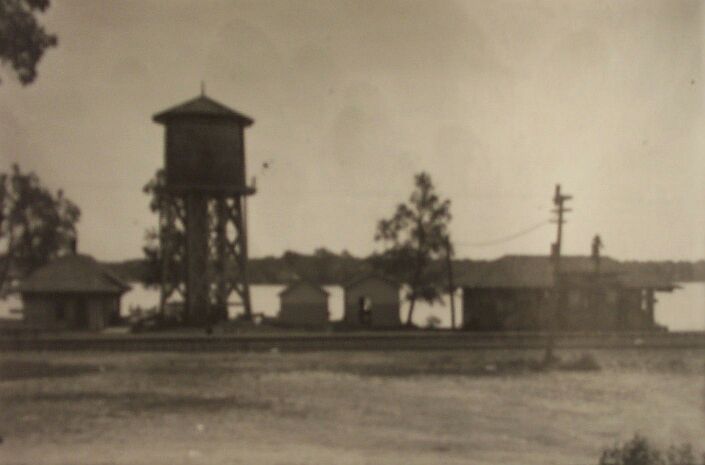 Lowell Train Station 1890
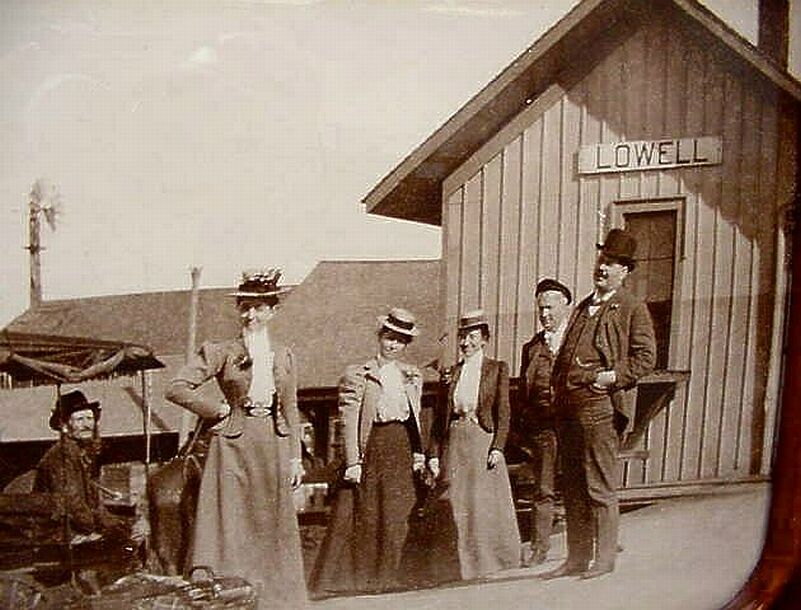 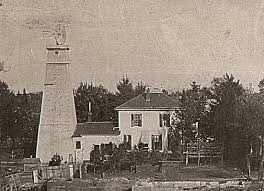 Dr. Bacon
Lowell’s Doctor
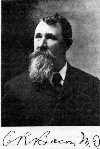 The Bacon Mansion
Lowell Fire 1898
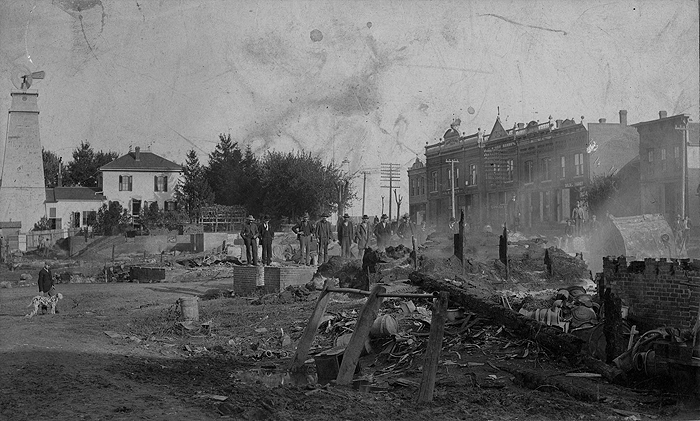 Lowell Fire 1898
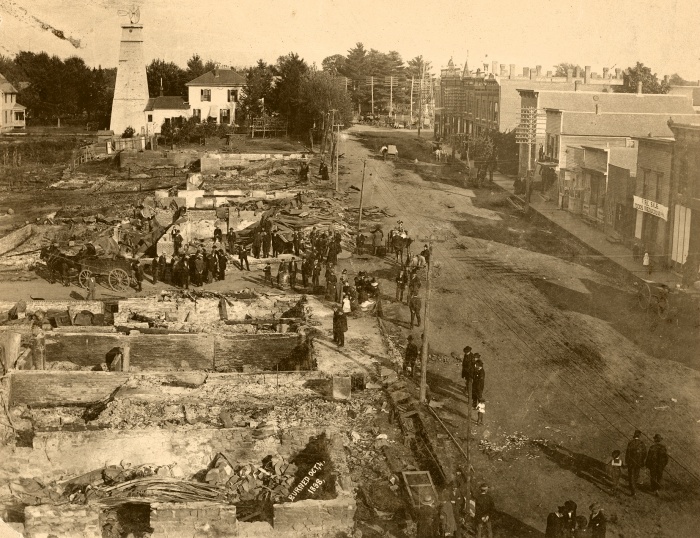 The Bacon Mansion Today
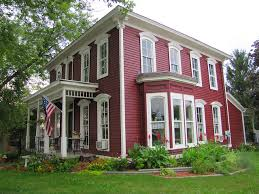 More Pictures of Lowell in the Past
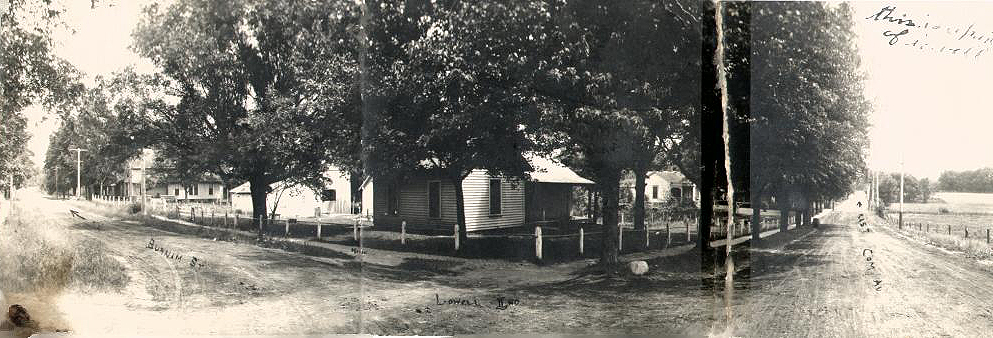 Buckley family 1900s
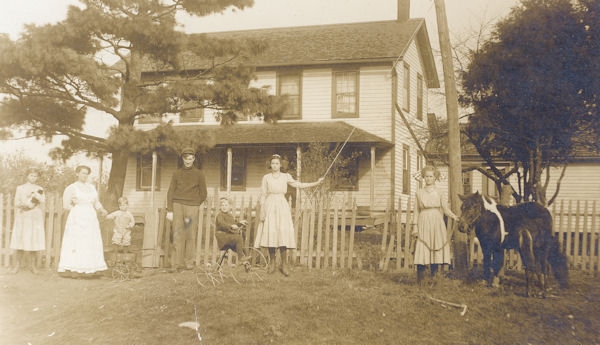 Lowell High School 1900
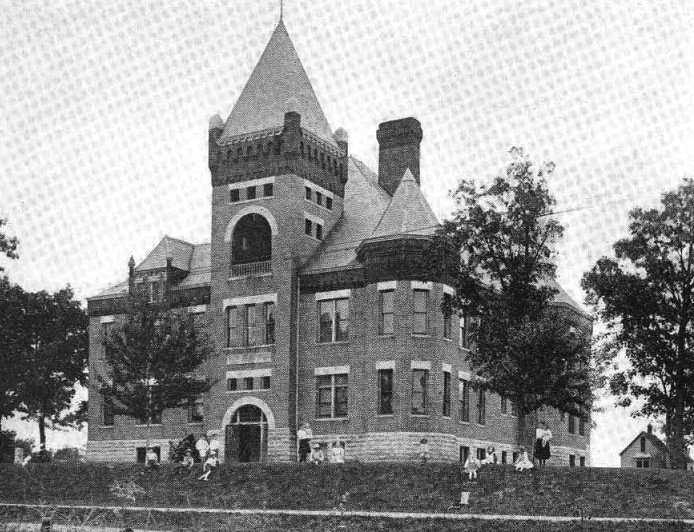 Lowell Bank 1900
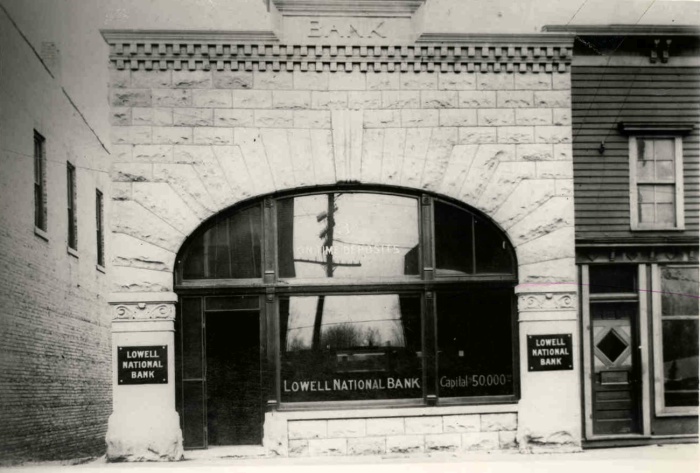 Lowell Street 1902
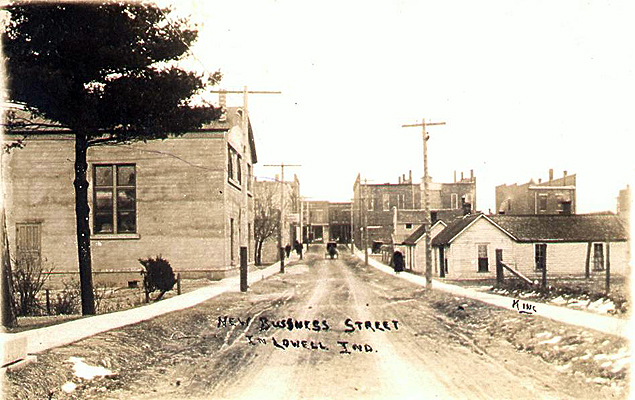 Lowell Man 1902
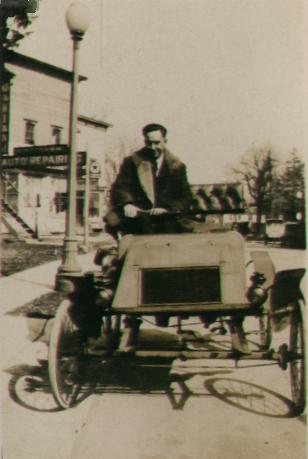 Lowell Street 1905
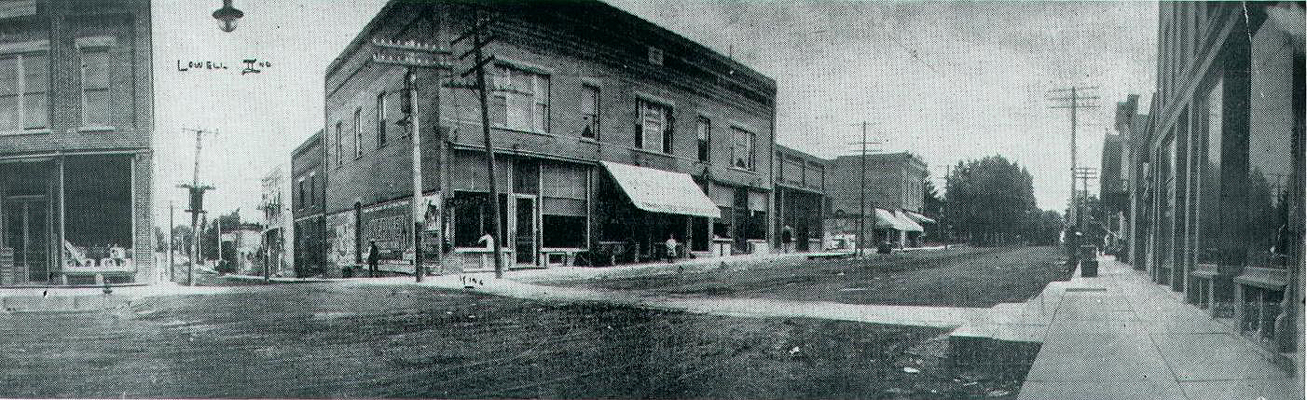 Lowell Street 1905
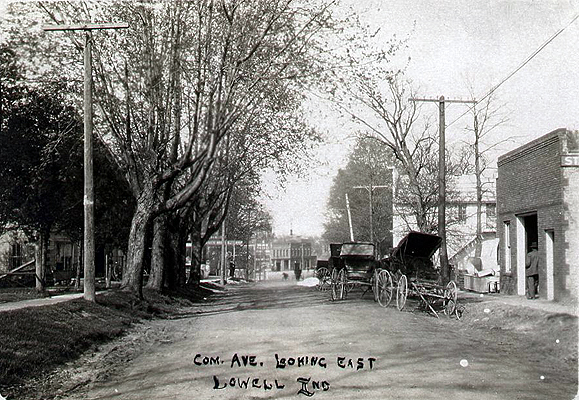 Lowell Street 1905
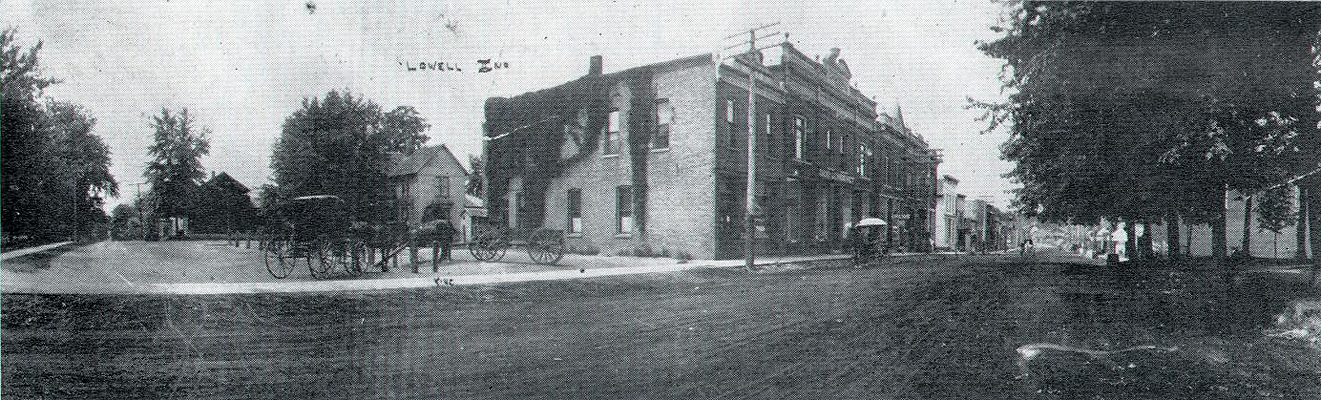 Lowell Fireman Parade 1907
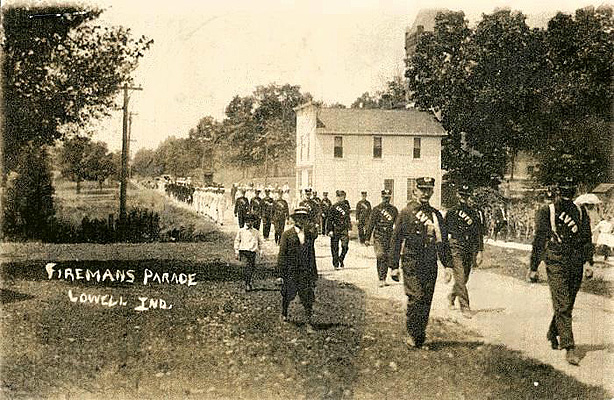 Lowell Street 1910
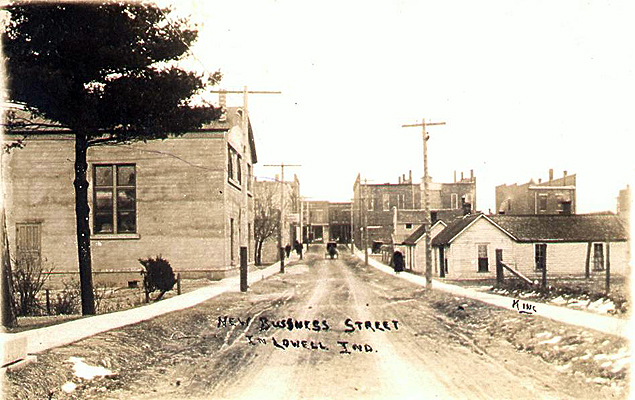 Lowell Street 1911
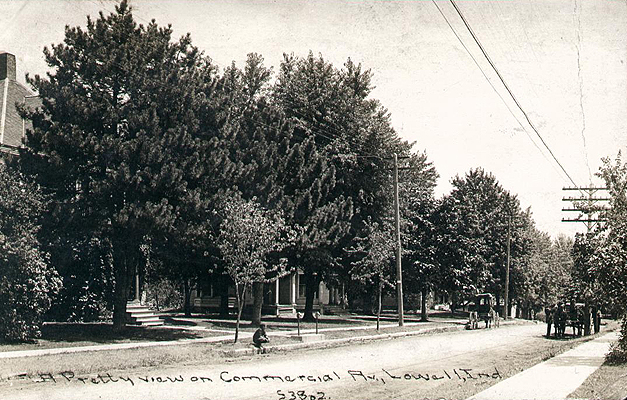 Lowell Street 1911
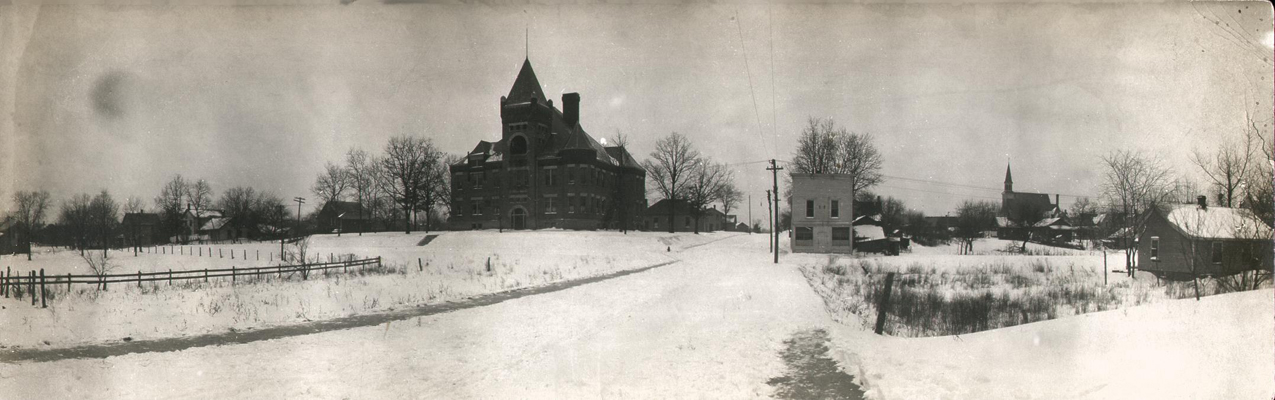 Milk Train Stopped for Delivery
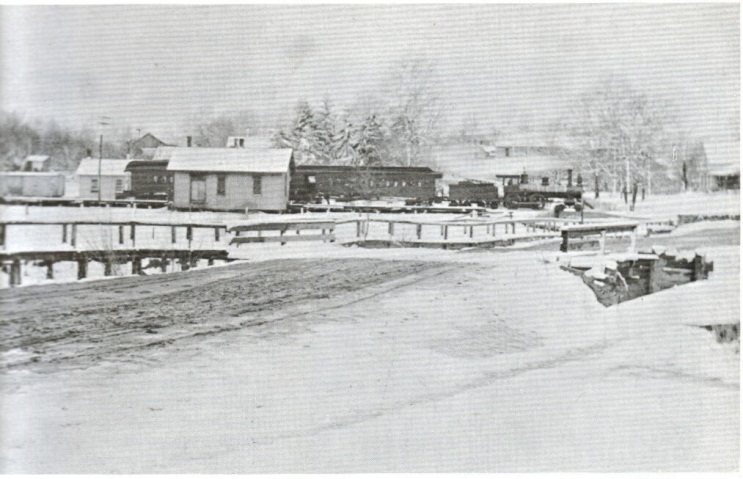 Lowell High School 1920
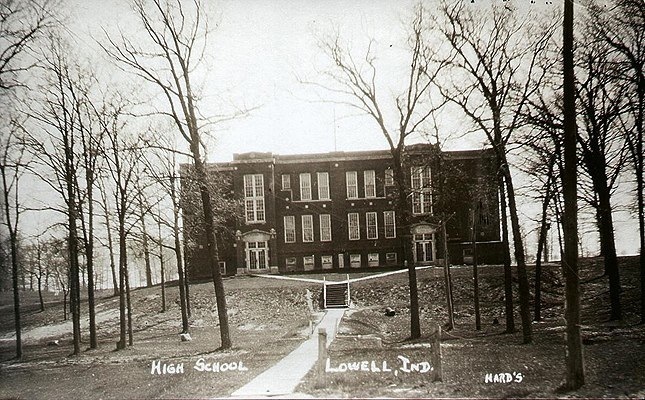 Cobe Cup 1900s
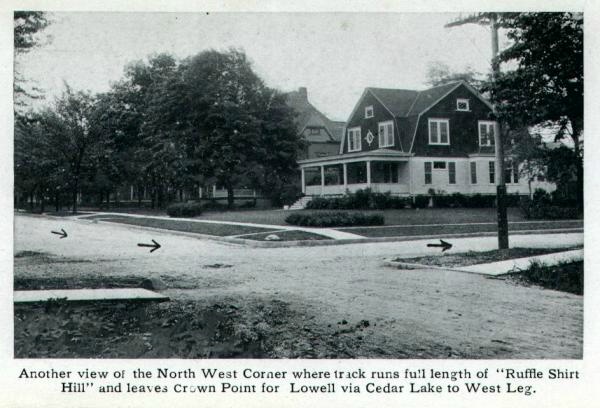 Cobe Cup 1900s
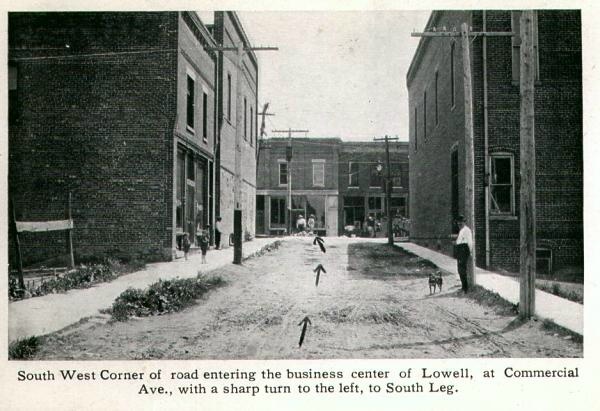 Aylea Hotel 1912
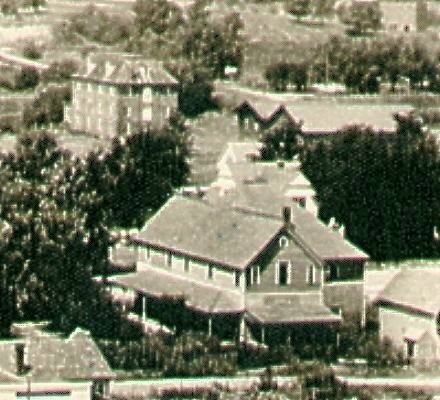 1912 Lake Prairie Elementary Students
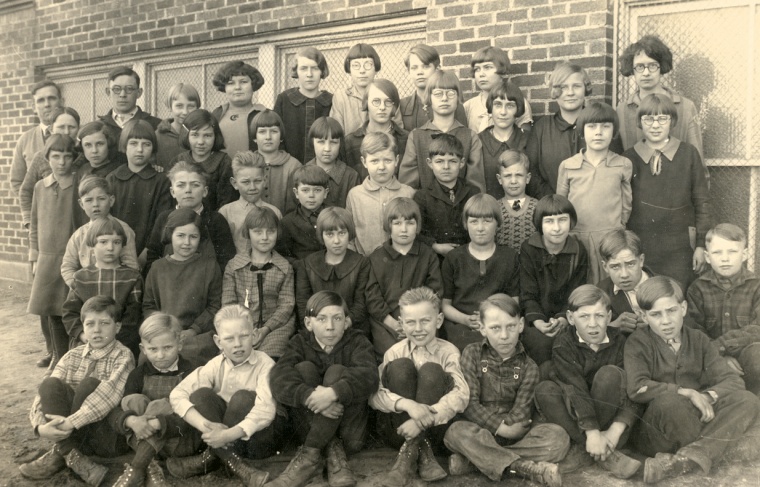 Lake Prairie Classroom 1912
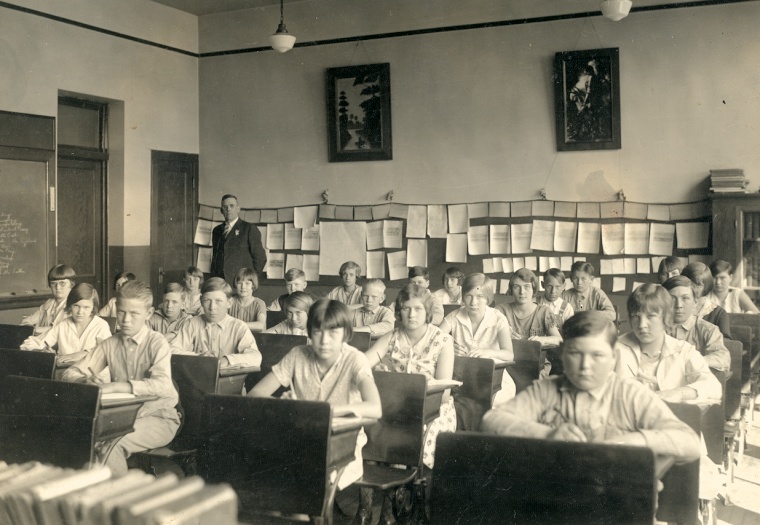 Lake Prairie Elementary School 1922
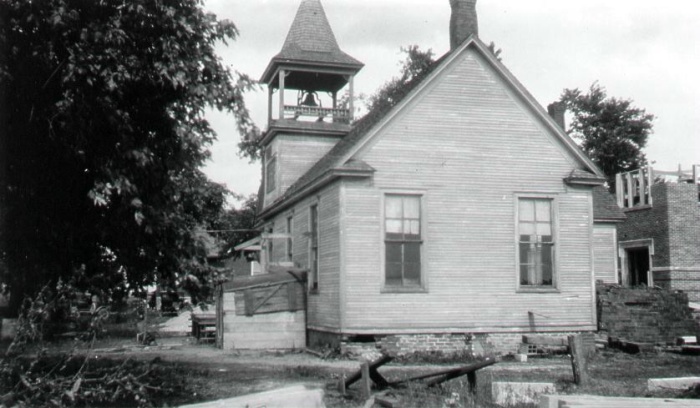 Lowell Library 1922
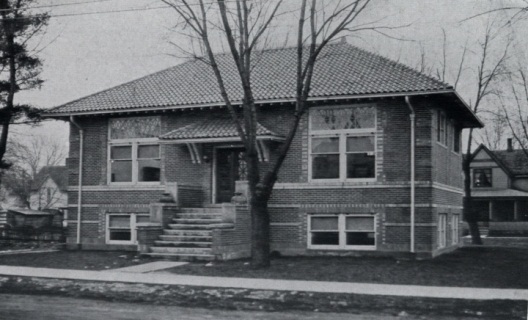 Downtown Lowell 1925
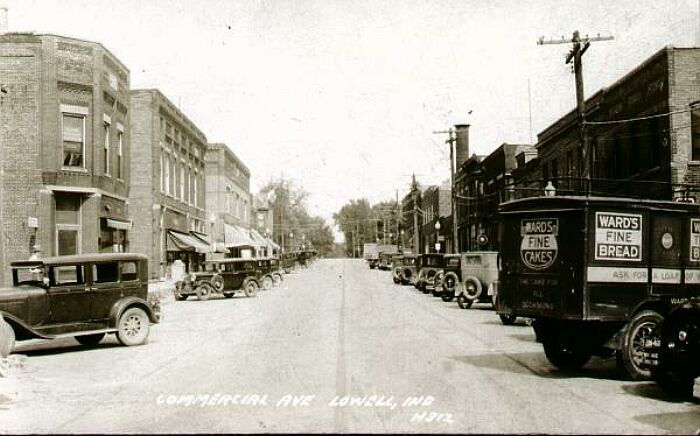 Downtown Lowell 1939
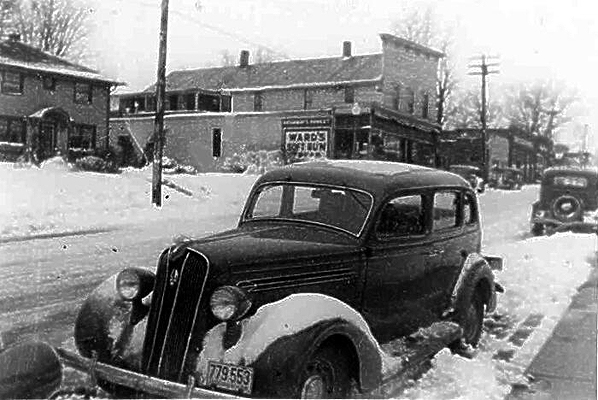 Lowell Street 1939
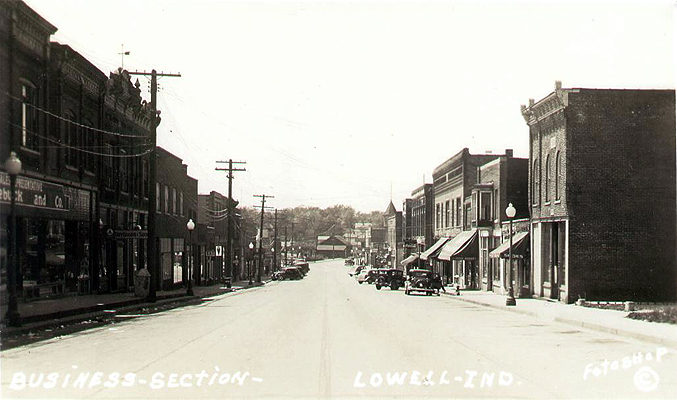 Lowell 1942
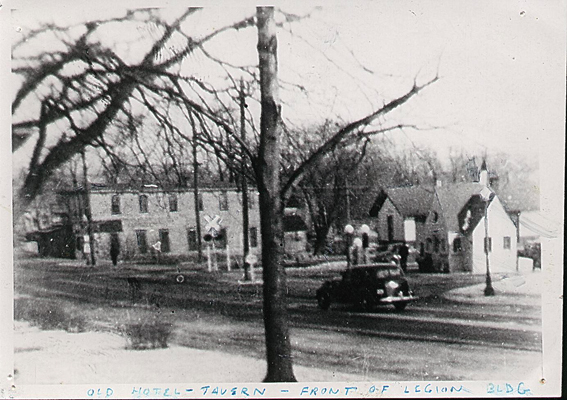 Old Lowell Train Station Building 1943
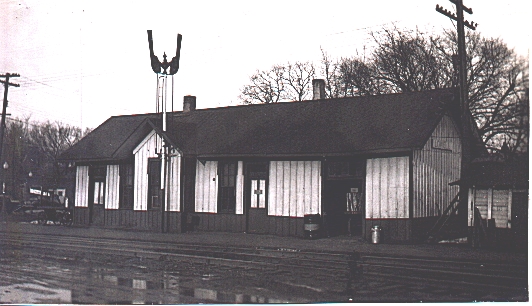 Labor Day Parade 1944
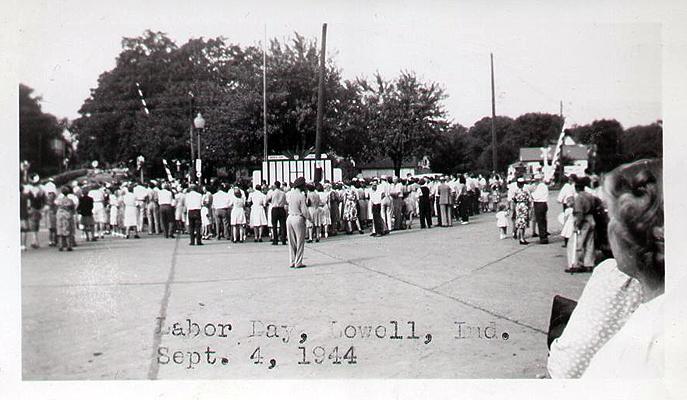 Lowell Town Hall 1952
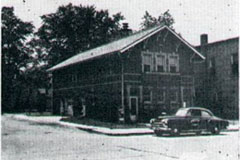 Train Wreck of 1952
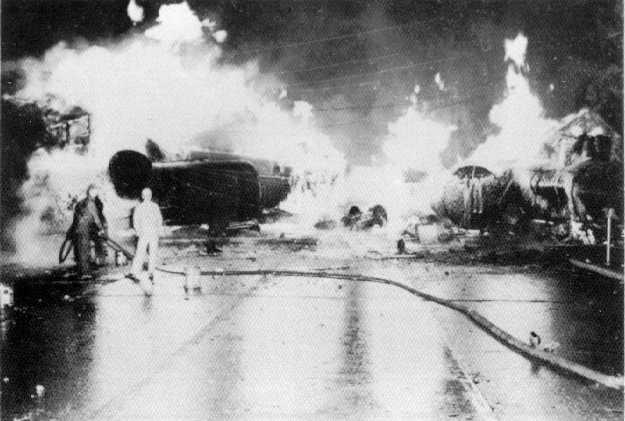 Train Wreck 1952
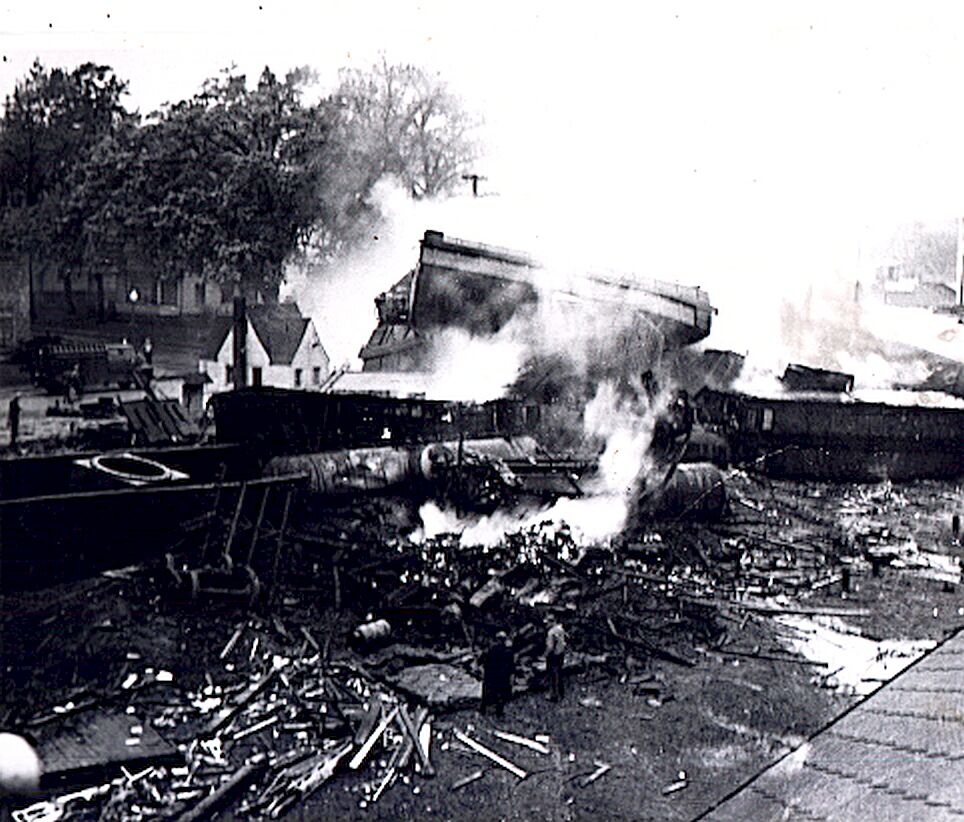 The Last Passenger Train Stopped 1967
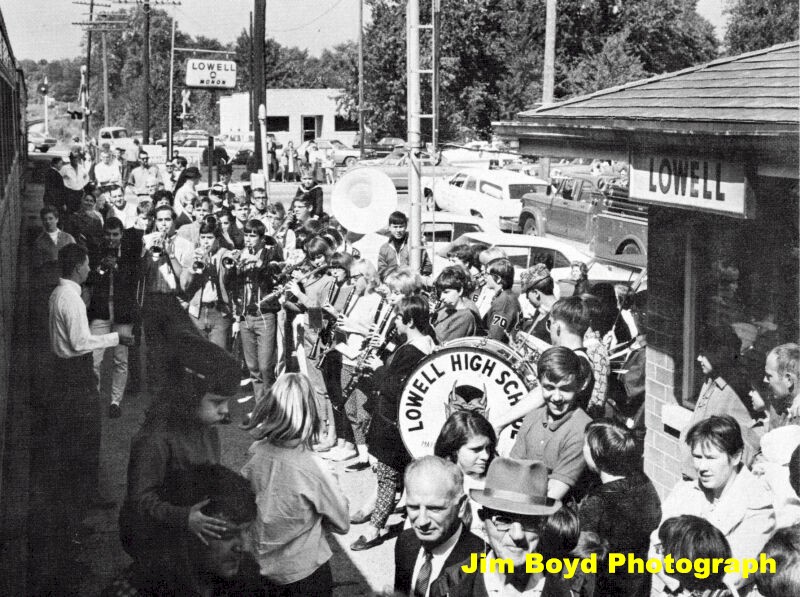 To be continued………. ;)